Муниципальное автономное общеобразовательное учреждение
«Средняя общеобразовательная школа № 2»
Формирование социально-бытовых навыков у детей младшего школьного возраста с расстройством аутистического спектра
Подготовил:
учитель-дефектолог
Стребкова Е.Н.
г. Тамбов
 2023
Формирование навыков самообслуживания одна из важнейших задач обучениядетей с аутизмом. В то же время, несформированность этих навыков достаточно редко осознается родителями ребенка как проблема. Тот факт, что ребенка  приходится кормить, полностью одевать и раздевать и т. д., часто воспринимается родителями как нечто само разумеющееся. Отчасти это объясняется тем, что они не задумываются, насколько умения, связанные с самообслуживанием, важны для развития ребенка, для его социальной адаптации [1]
Социально-бытовые навыки
Навыки самообслуживания:
прием пищи, уход за собой, одевание и раздевание, гигиенические навыки.
Бытовые навыки:
Прием и приготовление пищи, сервировка стола, уборка, мытье посуды.
Социальные навыки:
Коммуникация, социально приемлемое поведение, адекватное выражение чувств и эмоций, навыки безопасности, работа с информацией.
Уровни помощи в освоении социально-бытовых навыков[2]
Совместная деятельность взрослого и ребенка, осуществляемая «рукой в руке» с использованием пошаговых инструкций и объяснений действий.
Частичная помощь, где ребенок выполняет конечное действие самостоятельно.
деятельность, выполняемая ребенком под контролем взрослого
самостоятельное выполнение действия ребенком в соответствии с программой  действий, выведенной на наглядный уровень (например, при надевании одежды все предметы должны быть расположены в заданной последовательности или ребенку предоставляются предметные схемы действий)
полностью самостоятельное выполнение действий ребенком
Методы и приемы, используемые для формирования 
социально-бытовых навыков
Визуальные истории
Социальные истории
Видеомоделирование
Визуальное расписание является одним из основных методов и может быть представлено     в различных форматах – предметном, картиночном или текстовом[4]
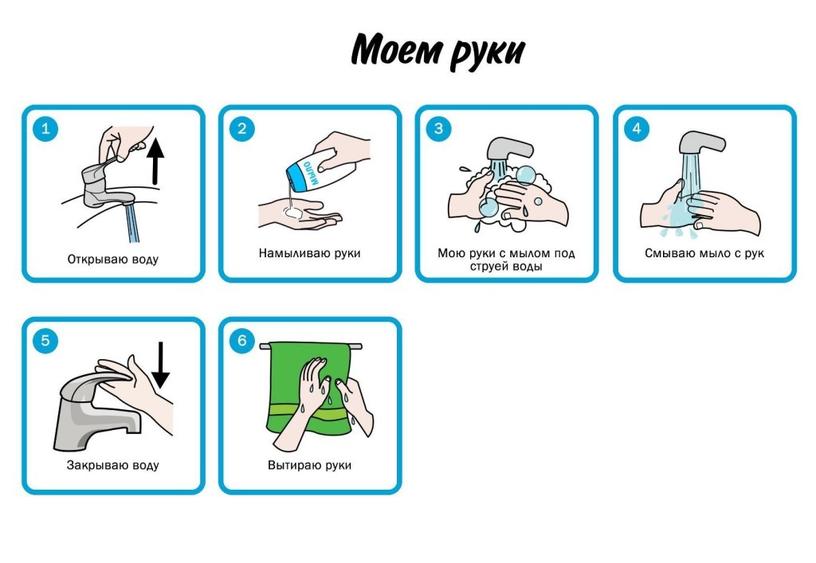 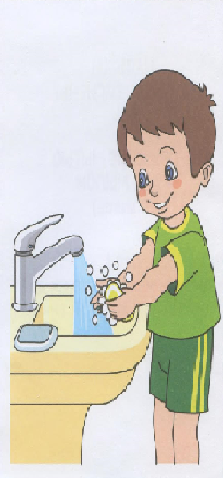 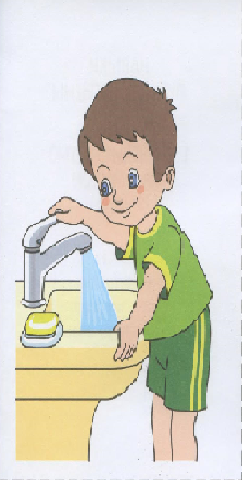 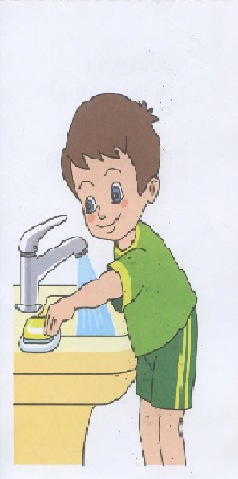 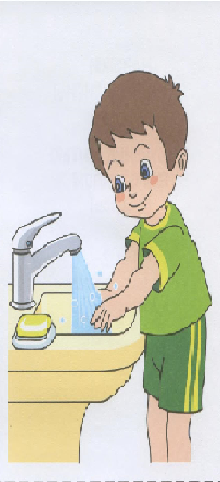 Видеомоделирование[4]
Базовое видеомоделирование
Видеомоделирование самого себя
Видеомоделирование с точки зрения смотрящего
Социальная история представляет собой краткий рассказ с подробными иллюстрациями, который дает представление о том, как себя вести в различных социальных ситуациях и как взаимодействовать с другими людьми [3]
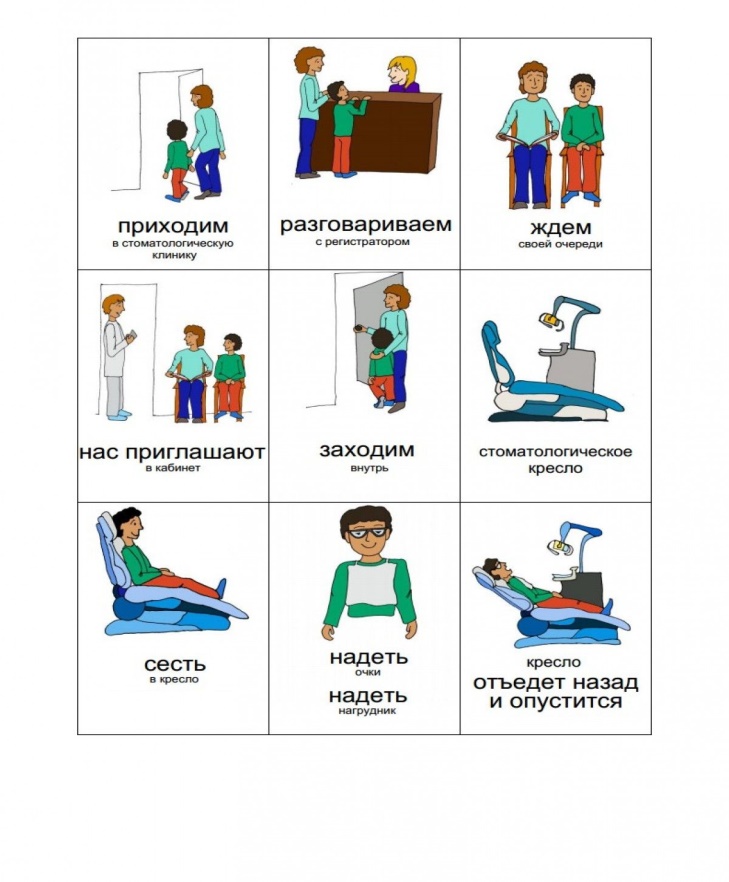 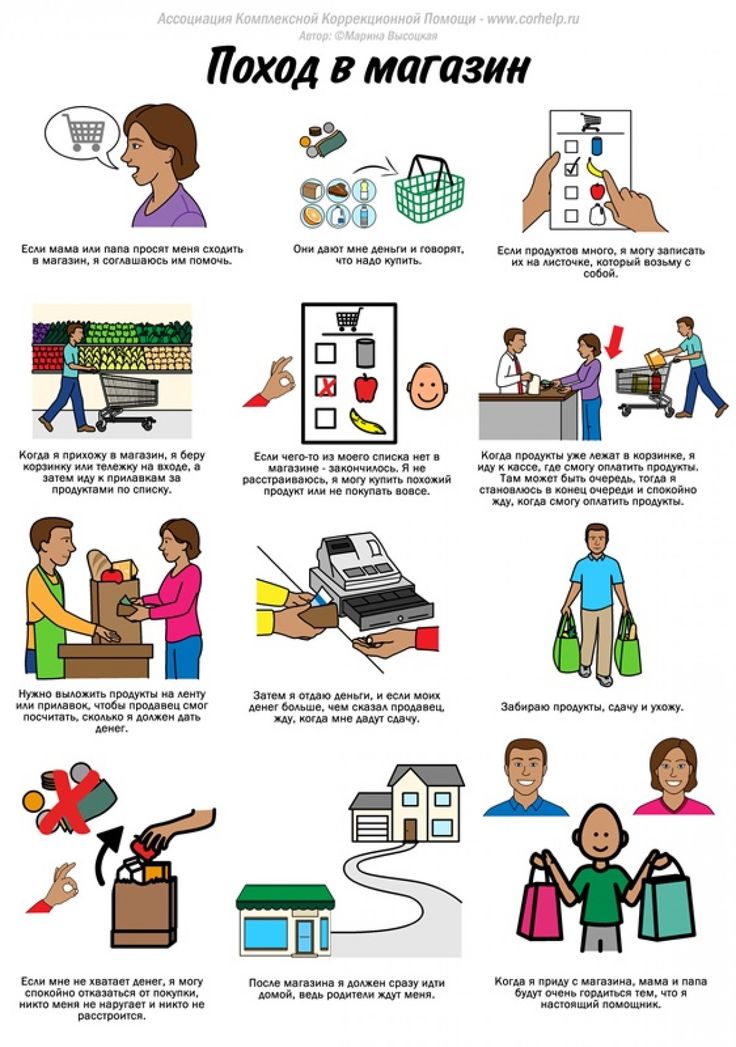 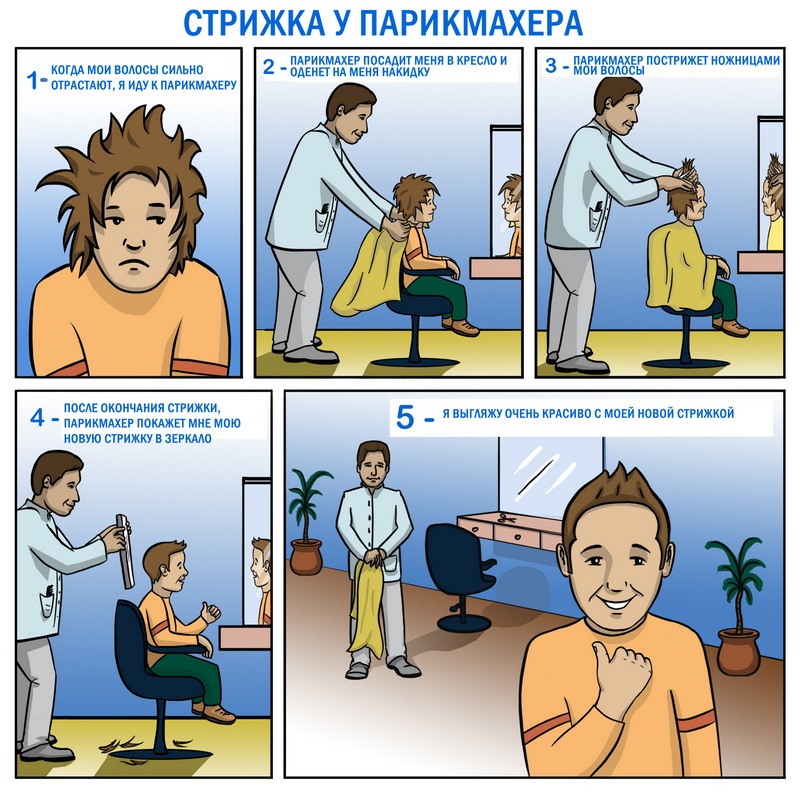 Социально-бытовые навыки являются основой для становления самостоятельной жизнедеятельности любого ребенка
Привитие навыков самообслуживания у детей с РАС является важной задачей обучения, так как идет не простое усвоение правил, а важный процесс социализации.
Рекомендации для родителей по формированию социально-бытовых навыков у детей младшего школьного возраста с расстройством аутистического спектра
Учите  ребенка мыть руки
Учите ребенка чистить зубы
Приучайте ребенка к туалету
Учите ребенка застегивать ботинки
Прививайте  ребенку навыки самостоятельного приема пищи
Учите ребенка вытирать рот салфеткой
Учите  ребенка навыкам самостоятельного раздевания и одевания.
Список использованных источников
1. Манелис Н.Г., Волгина Н.Н., Никитина Ю.В., Панцырь С.Н., Феррои Л.М. Организация работы с родителями детей с расстройствами аутистического спектра. Методическое пособие /Под общ. ред. А.В. Хаустова. М.: ФРЦ ФГБОУ ВО МГППУ, 2017. 94 с.
   2. Мелешкевич О., Эрц Ю. Особые дети. Принципы коррекции проблемного поведения и стратегии обучения детей с расстройствами аутистического спектра и другими особенностями развития. Самара: Бахрах-М, 2023. 208 с.
3. Социальные истории: Инновационная методика для развития социальной      компетентности у детей с аутизмом / Кэрол Грей; науч.ред. С. Анисимова. Екатеринбург: Рама Паблишинг, 2018.
         4. Хаустов А.В., Богорад П.Л., Загуменная О.В., Козорез А.И., Панцырь С.Н., Никитина Ю.В., Стальмахович О.В. Психолого-педагогическое сопровождение обучающихся с расстройствами аутистического спектра. Методическое пособие / Под общ. ред. Хаустова А.В. М.: ФРЦ ФГБОУ ВО МГППУ, 2016.
Спасибо за внимание